BAHRIA COLLEGE ISLAMABAD
GENERAL SCIENCE  
(new lower secondary science 1) 
 
CLASS VI 
 
 
MISS IQRA AKRAM
FIRST TERM SYLLABUS
UNIT 3: Time, Rate and Speed 
UNIT 7: Living in our changing world 
UNIT 8: Manufacturing- From Raw material to  useful products 
UNIT 24: Smoking Kills‼
UNIT 3: Time, Rate and Speed pg#32
About time and its unit of measurement 
How to use measuring instrument?
Eg stopwatch & stop clock
Meaning of rate & speed and its unit of measurement.
How to measure speeds of moving object.
Speed equation and its use in real life situations.
3.1#Time                                                pg#33
QNO1: Define time.
plan, schedule, or arrange when (something) should happen or be done is known as Time. 
QNO1(a):  Which instruments are commonly used in the laboratory for measuring time?

Watches and clock tell us the time of the day.
Before invention of watches and clocks ,
people relied on the sun, the moon and the stars to
Keep time. 
The SI unit of time is the second (S).
Other units for time include minutes (min),
 hours (h), days, month, years, decades and centuries.
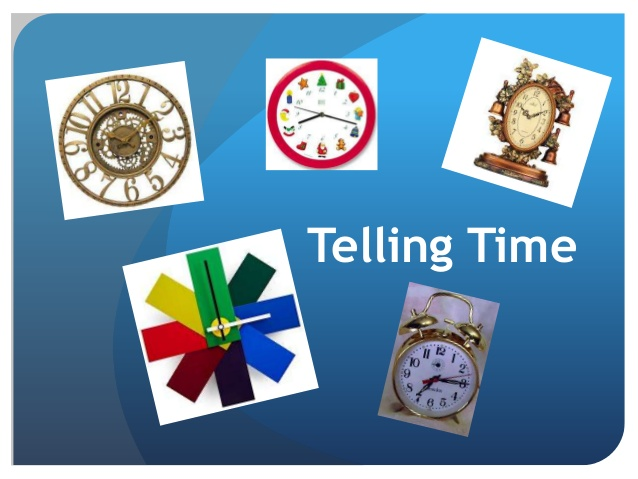 Science tidbits on pg #33QNO2:what do u know about sundial?
The sundial was first made by the Egyptians in the year 800 B.C.
The sun cast a shadow on the face of sundial and the position of shadow on a scale gives the time.
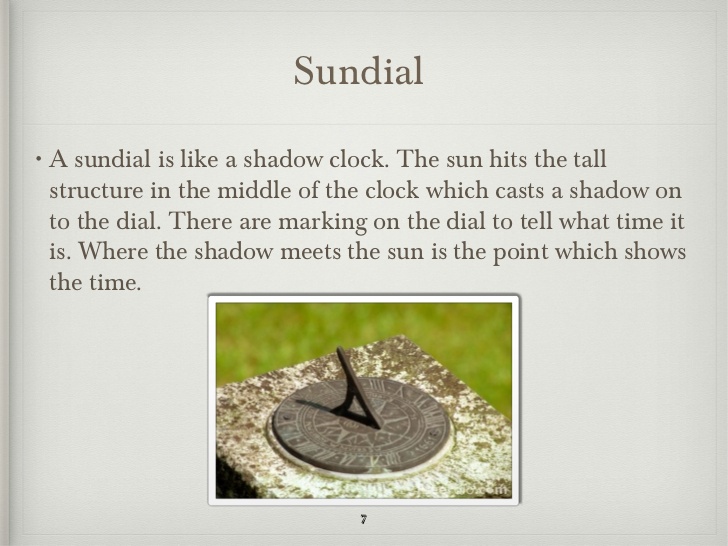 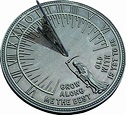 Stop clock                                                       pg#34
QNO3:what do u know about stop clock?
The stop clock has a clock face with sixty divisions, each represents a time interval of one second.
The long red hand shows the number of seconds 
Shorter white hand shows the number of minutes.

60 min and 19 sec.
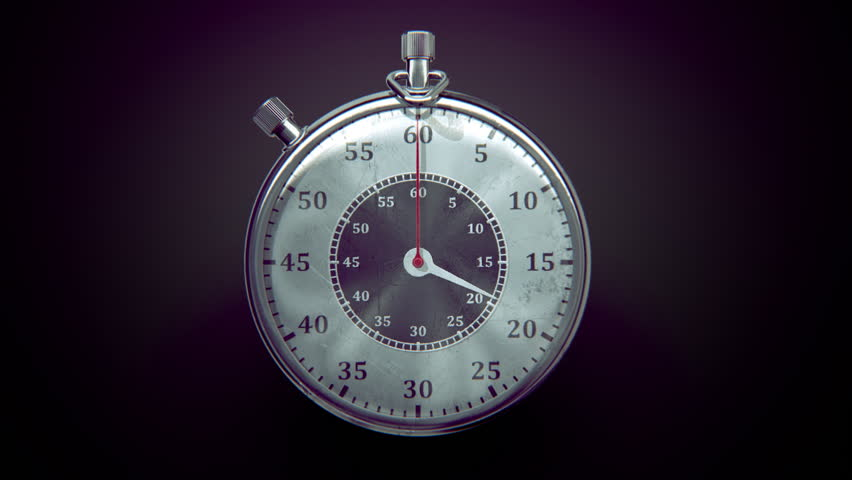 QNO4: What are the types of stop watch?                                                                                 pg#34&35
There are two types of stop watch :
1. mechanical stopwatch 
2. digital/ electronic  stopwatch.
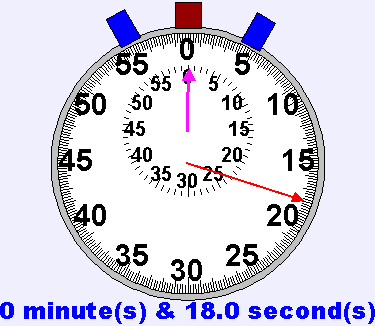 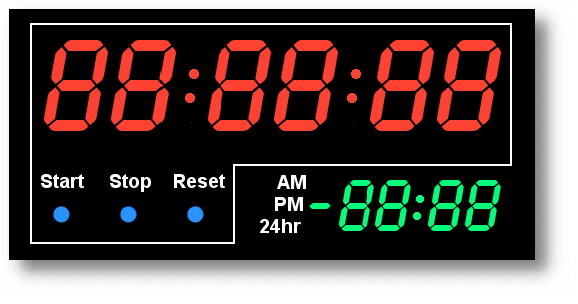 Qno4: write difference between mechanical and electronic stopwatch?
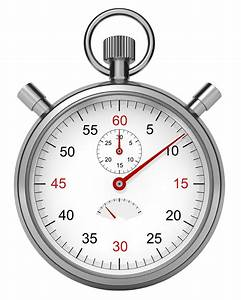 Electronic stopwatch
Mechanical stopwatch
The electronic stopwatch gives higher accuracy than a mechanical stopwatch.
It has a digital display of the time .
It can measure time interval accurate to 0.01s.
It can also record time intervals in hours.
The mechanical stopwatch consist of a minute scale and a second scale.
The minute scale is seen as a smaller circle at the top of the face of the stop watch.
The second scale is seen as the big circle on the face of the stopwatch.
Minute hand is small and second hand is large.
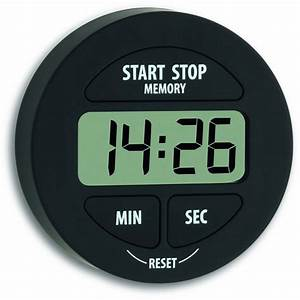 Topic: Rate                                                        pg#36
QNO6: Define rate.
ANS: Rate: Rate is the ratio between two quantities. It describes how a quantity changes with another. 
For example : Rate of petrol consumption
The rate of petrol consumption is the distance travelled by a car for every unit of petrol consumed.
Rate of petrol consumption= Distance travelled
                                                   ----------------------------
                                                Amount of petrol used
Qno6: the rate of petrol consumption of Ming Chun’s car is 12km/l. How much is needed for the car to travel 60 km?                                Pg.# 36
Data: 
rate of petrol consumption= 12km/l
Distance travelled= 60 km.
Amount of petrol needed = ?
Solution:
Rate of petrol consumption= distance travelled
                                                 Amount of petrol needed
12km/l = 60km
               Amount of petrol needed             
Then    multiply amount of petrol needed on both sides.
Topic: speed                                                   pg=39
QNO7: Define Speed .
Ans : speed is the rate of change of distance with time or the distance travelled per unit time.


Units for speed: 
The SI unit for speed is meter per second (m/s ). Other common units for speed include km/h and cm/s.
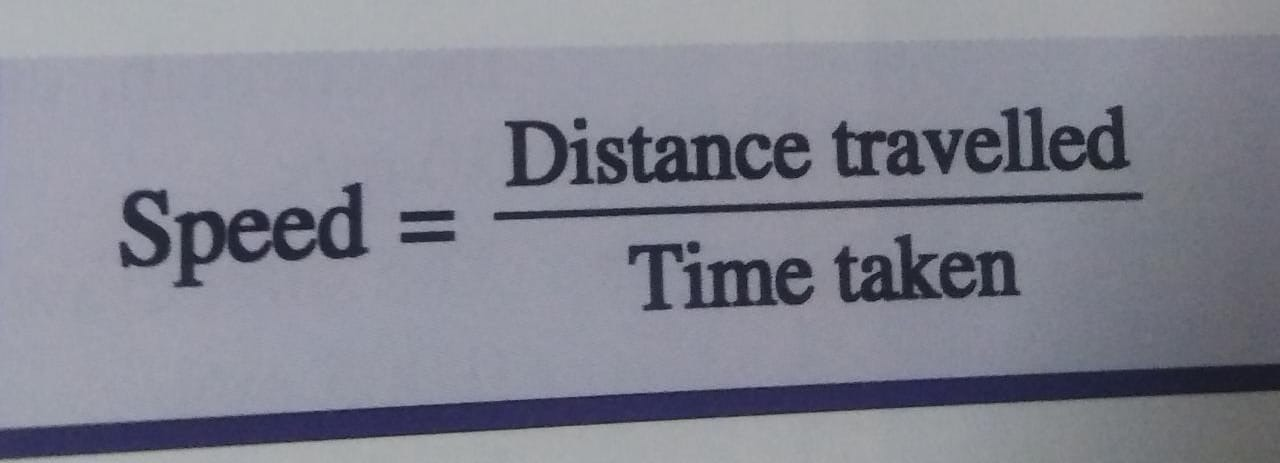 The speed equation
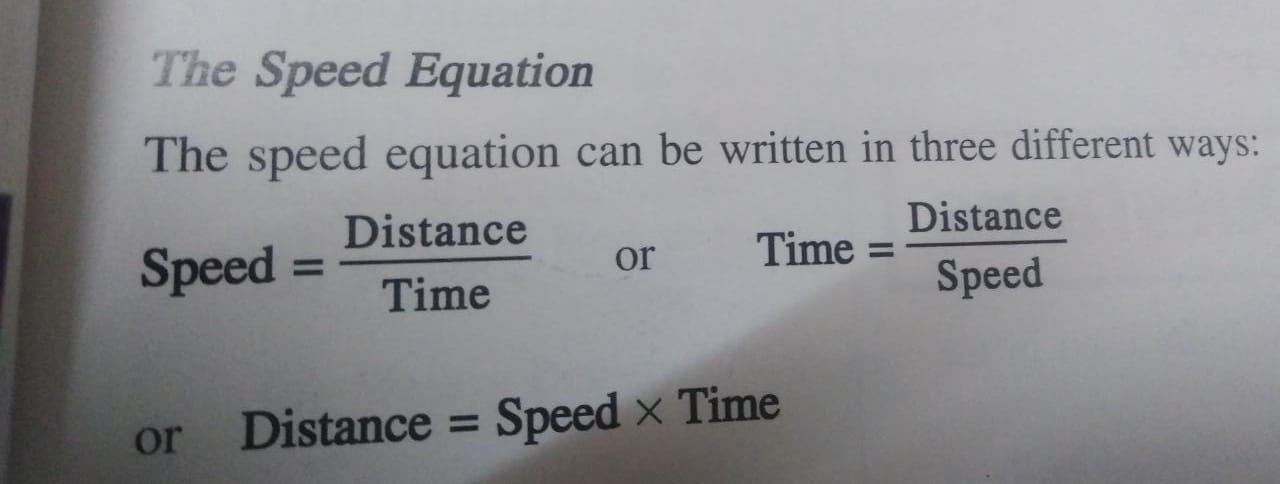 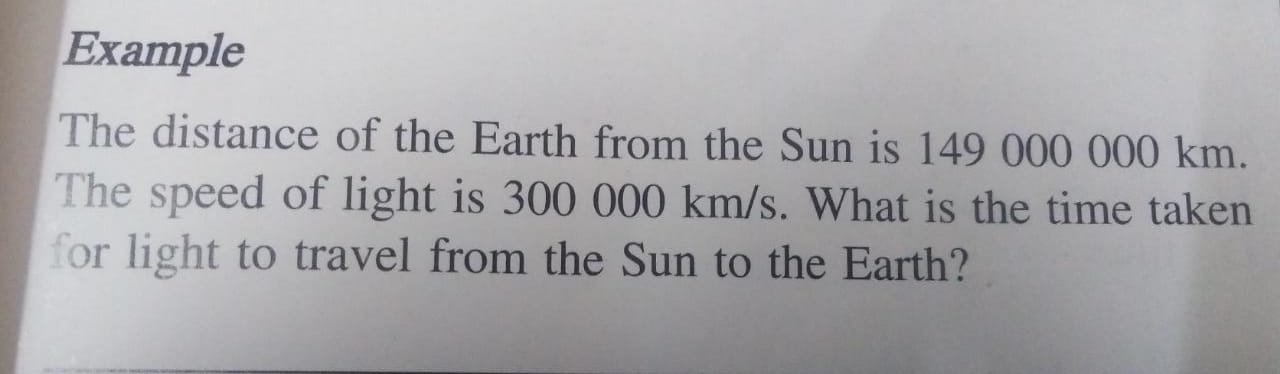 Average speedthe average speed is equal to the total distance travelled divided by the total time taken to travel distance.
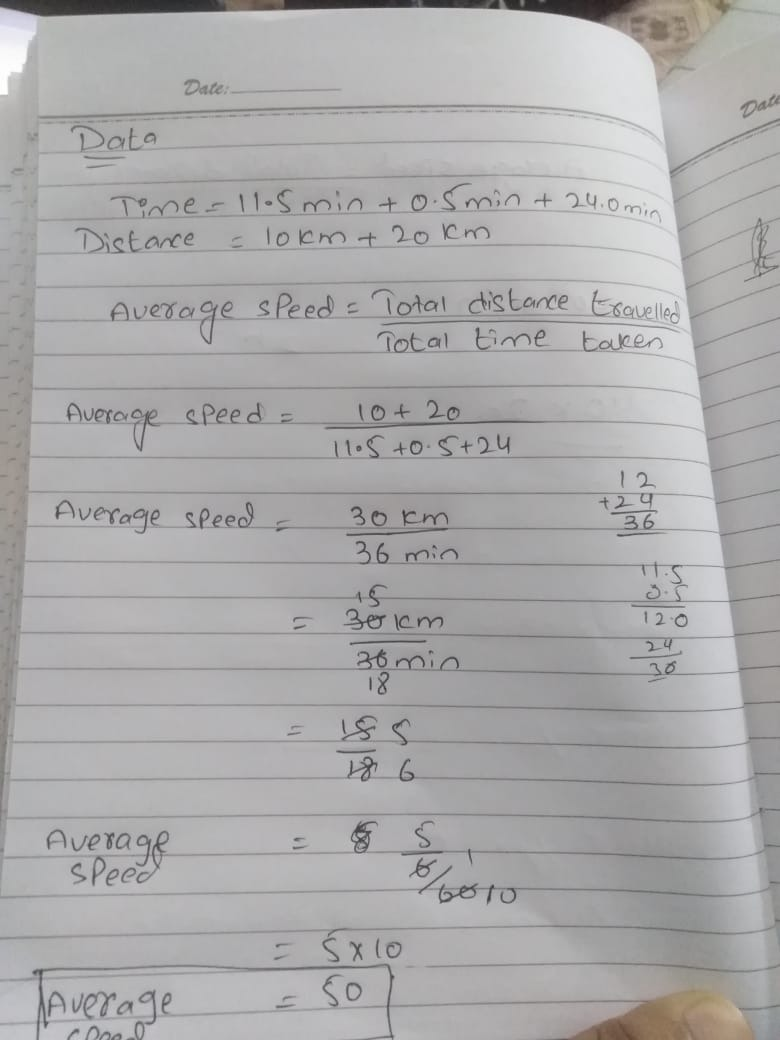 Review QuestionsPg#42
QNO1(a):  Which instruments are commonly used in the laboratory for measuring time?
Ans : Mechanical and electronic stopwatch are used in laboratory for measuring time accurate to 1s. 
QNO1( b): Write down the units of time measured by these instruments?
Ans : The SI unit of time is the second (S).Other units for time include minutes (min),hours (h), days, month, years, decades and centuries.
QNO2.( a) what is meant by ‘rate’? 
ANS: Rate: Rate is the ratio between two quantities. It describes how a quantity changes with another.
QNO2.( b)which of the following is not a rate?
Speed             b. power              c. rate of volume flow            d. time
QNO3: which car can travel  the longest distance with 10l of  petrol?
The car with a rate of petrol consumption of ________.
a. 8km/l        b. 10km/l                c. 12km/l                  d. 15km/l
QNO4: Define speed and write down its SI unit.           Ans: See slide no 12QNO5: what is difference between instantaneous speed and average speed?
QNO6: A bus took 2h travel from one terminal to another at an average speed of 40km/h. what is the total distance travelled by the bus?
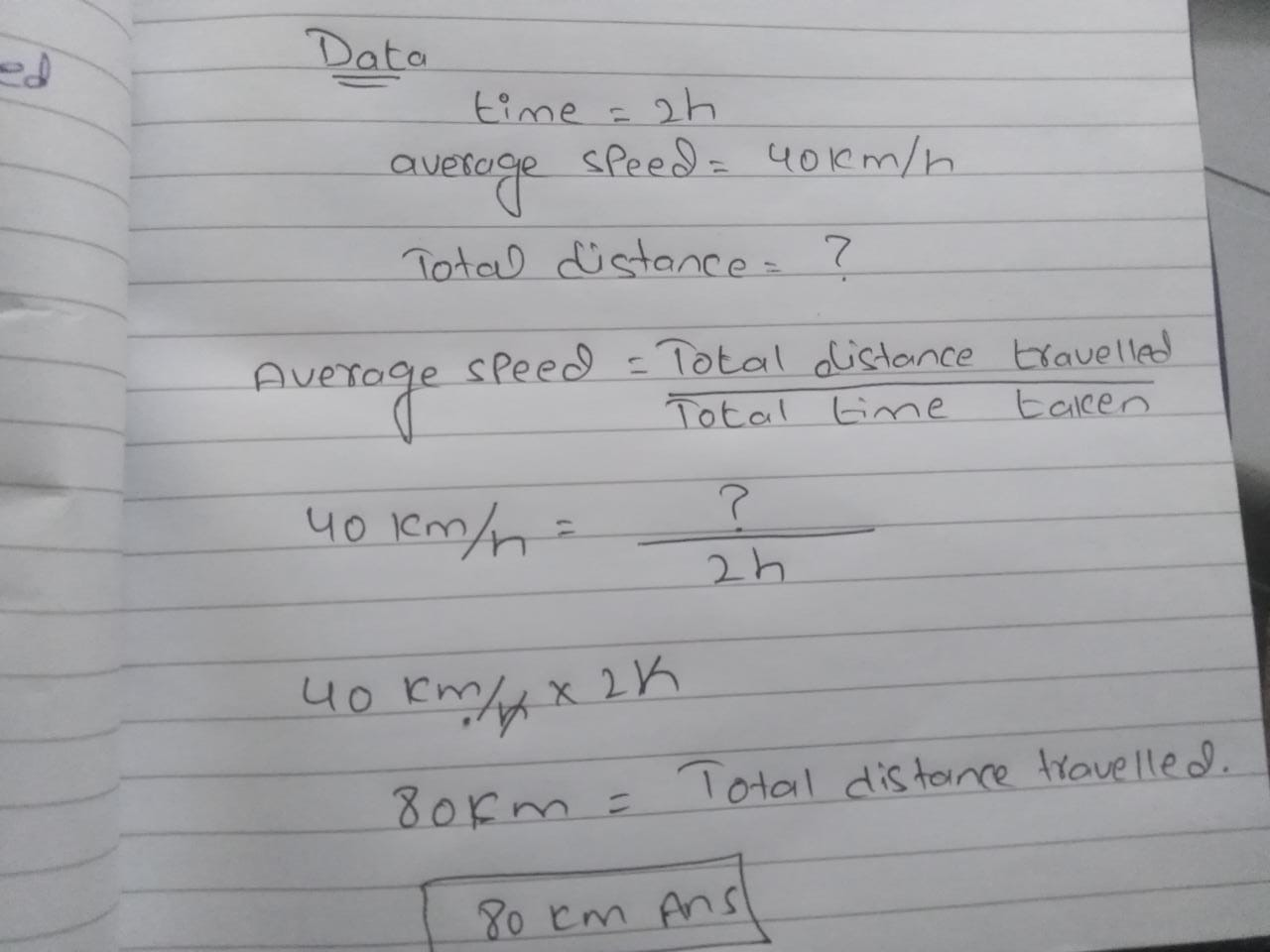 DATA:
Any question?